L4 – Satellite and aerial images
Cadastral Survey
Satellite Images
Geo-referenced images and digitize features in the image directly on the screen. 
Nowadays, satellite images with a resolution of less than one meter are possible to obtain in Ethiopia.
If reference points with known coordinates are obtained, they can be used to determine the position, scale and rotation of the image compared to the ground coordinate system. 
To calculate this, the reference points must be possible to identify with high accuracy and without doubt in the image
Geo-referencing will be done by software such as ArcGIS. 
Using the tools of software, it is then possible to draw the whole parcels from details that are marked in the image.
Parcels drawn from images should therefore be regarded as a helpful tool to collect data, but should always be followed by a confirmation survey on the ground such as handheld GPS.
Spatial resolution
Spatial resolution of an imaging system can be measured in a number of different ways. It is the size of the smallest object that can be discriminated by the sensor. 

The greater the sensor's resolution, the greater the data volume and smaller the area covered.
Satellite Image resolutions
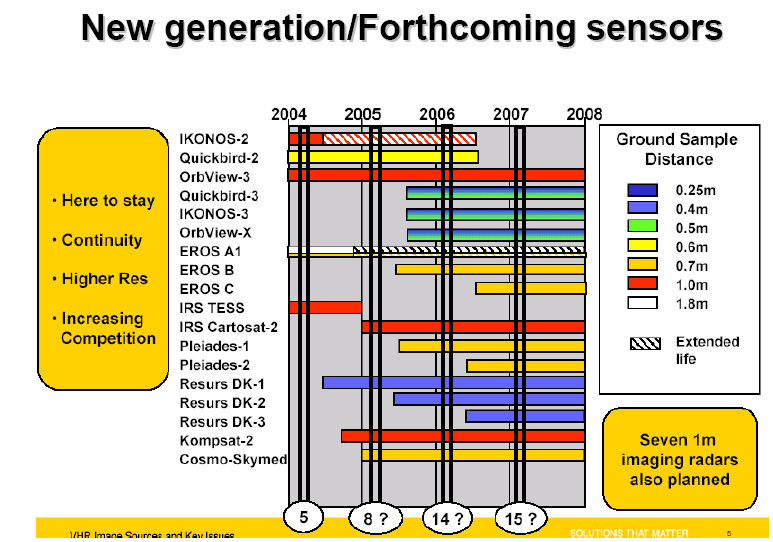 Advantage of Satellite Image
Generally the image gives a very good overview of the survey, making it easy to verify that all parcels and details in an area are measured.
Making a parcel is easier in satellite image than with ground survey.
It is easy to detect in the image if e.g. a parcel border line is slightly bent, and digitize this with some extra points along the line. This is often missed in ground surveys, where the bent border is often only represented by a single line.
Disadvantage of Satellite Images
The image is describing at the time taken
Leads wrong digitizing of parcel borders between two parcels
Clouds might obscure parts of the image.
High initial cost
Error due to height differences in the image
To georeference the image, it is needed to find details in the image that can be clearly identified in the field.
Sources of errors
Errors in the geo-referencing
optical errors in the camera used
Errors in surveyed reference points 
High precision GPS or total stations are recommended for the survey of the ground points for Georef.  
In General satellite images are excellent tool to acquire a general planning map, but confirmation in the field of each parcel is necessary. It is also important to check the image accuracy regarding both the resolution and the orthorectification.
Aerial Images
Aerial photogrammetry involves the use of photographs taken in a systematic manner from the air. 
They are then controlled by land survey and measured by photogrammetric techniques. 

Accuracies achieved are comparable with those obtained by land survey and in many cases the work is carried out more economically.
Advantages of Aerial over Satellite Images
The considerably lower height of the exposures gives a high resolution, often on decimeter level in the ground coordinate system.
From a stereo pair of images, a 3D model can be created from the stereo perspective of the details in the images. This will automatically give an accurate terrain model for the rectification. The amount of needed ground control points is much lower than the terrain model needed for satellite image rectification. 
The use of ground control points for the photogrammetric calculations will give an accurate georeference of the images.
Next Time
Lecture 4 Cadastral Maps